Ranking 1
1
2
3
4
5
6
7
8
9
10
11
12
13
14
15
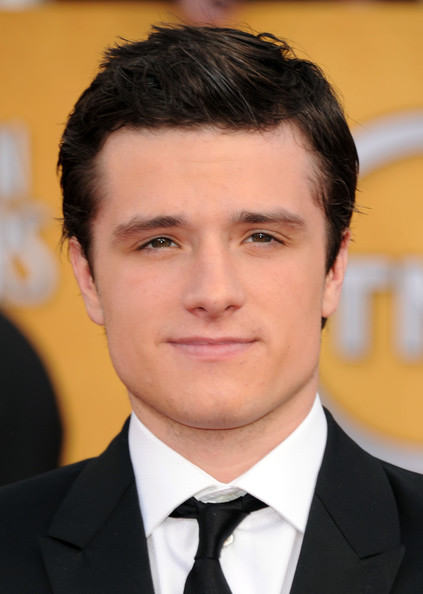 Nama: Josh Hutcherson
Tanggal lahir: 12 Oktober 1992
Umur: 25 Tahun
Asal: Kentucky, U.S
Alamat rumah: Los Angeles, California, U.S
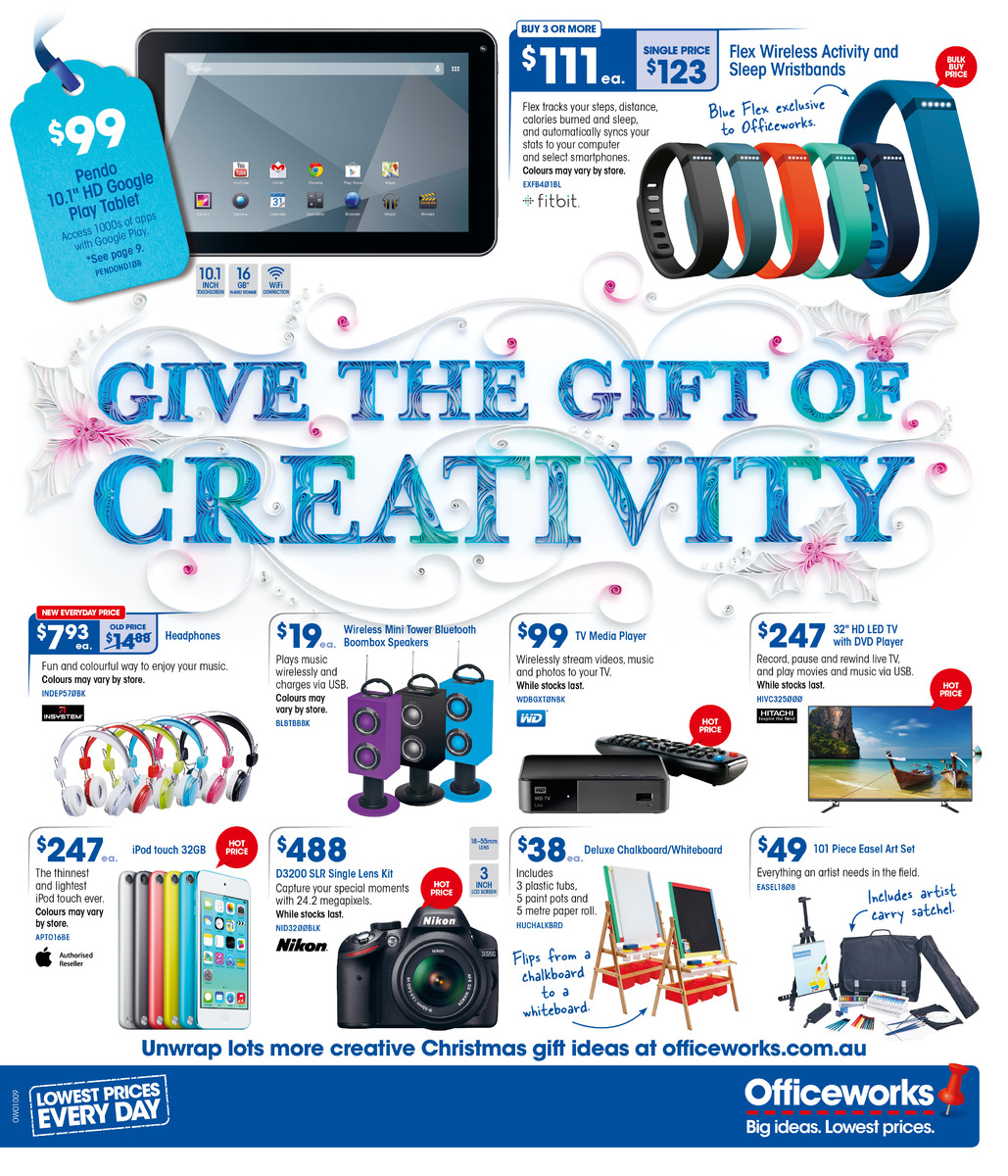 Berapa Harga?
Berapa nomor telepon Anda?
Berapa umurnya?
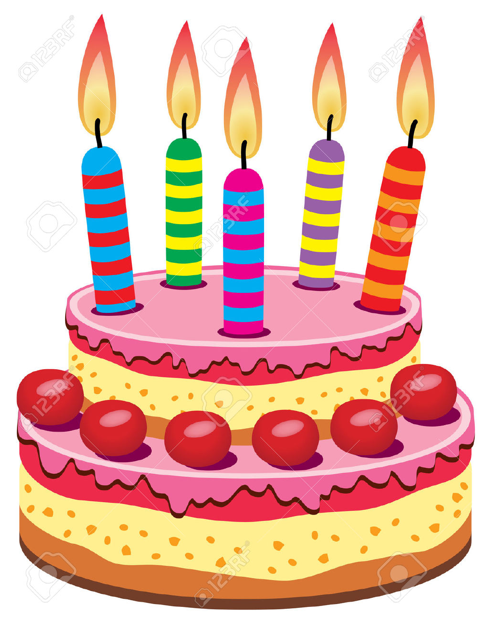 “Umurnya 5 tahun”
Please rearrange these!
Minggu
Rabu
Senin
Sabtu
Jumat
Selasa
Kamis
Q:________________?A: Ada sebelas pensil.
Ada berapa pensil
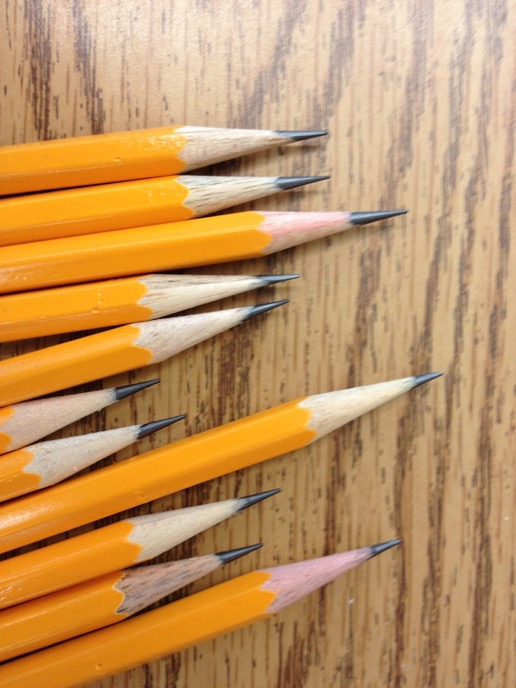 Ada apa di atas meja?
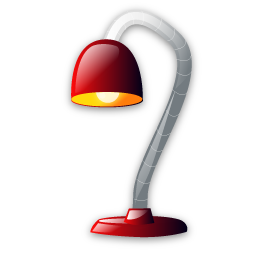 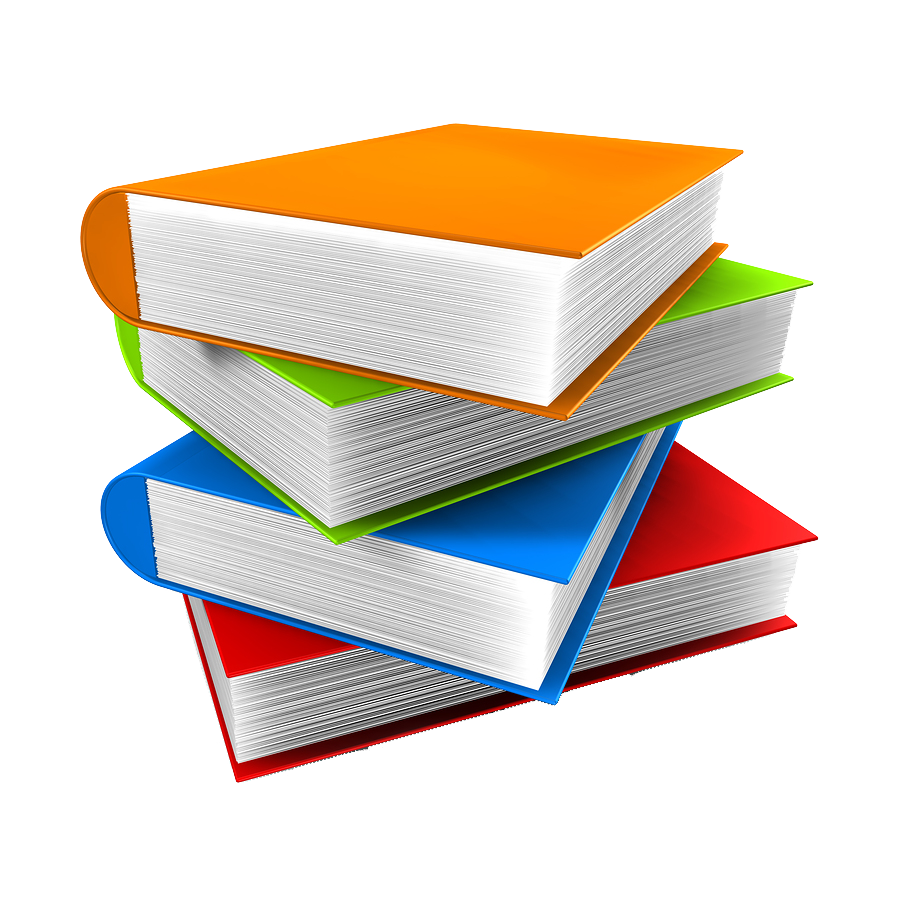 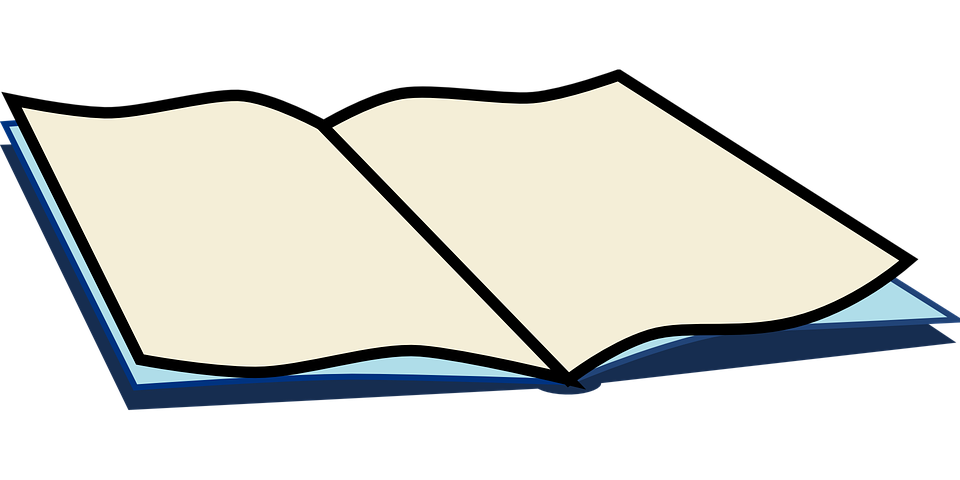 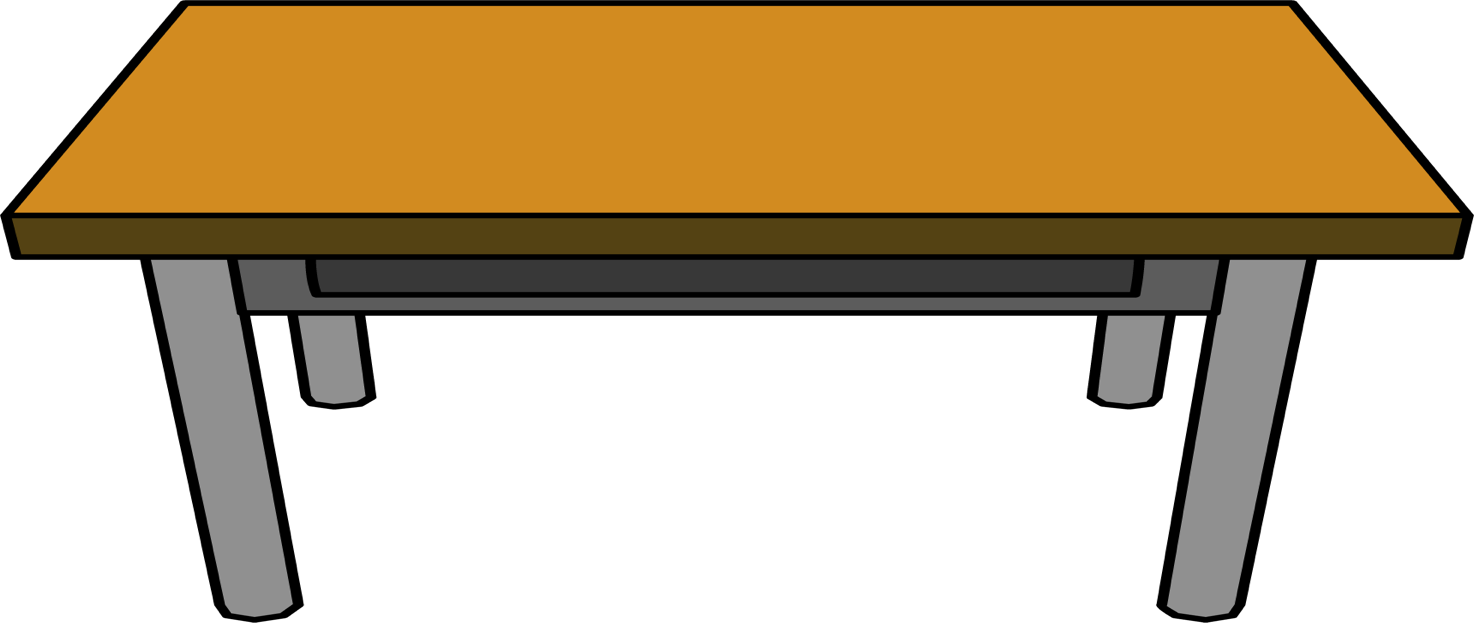 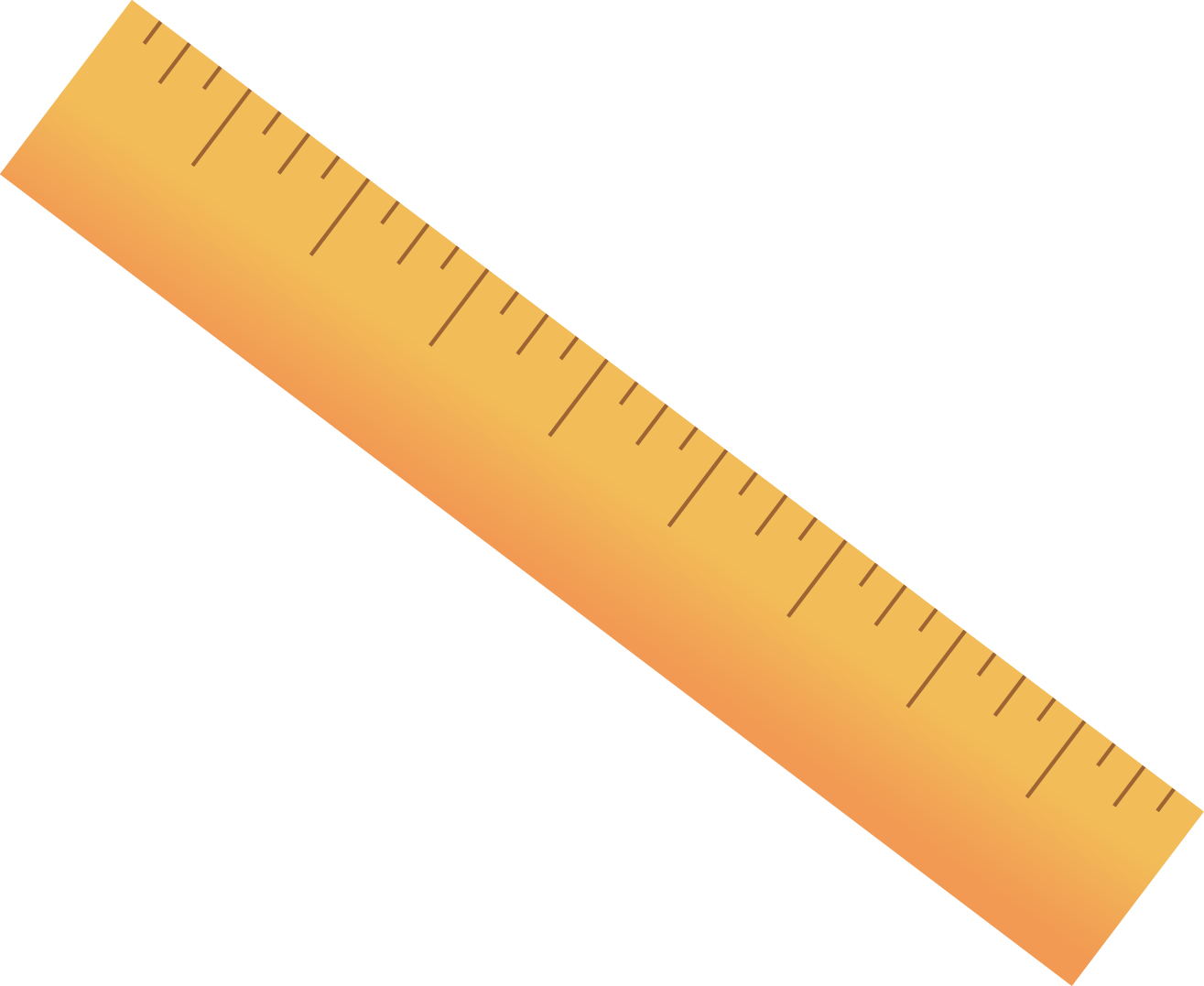 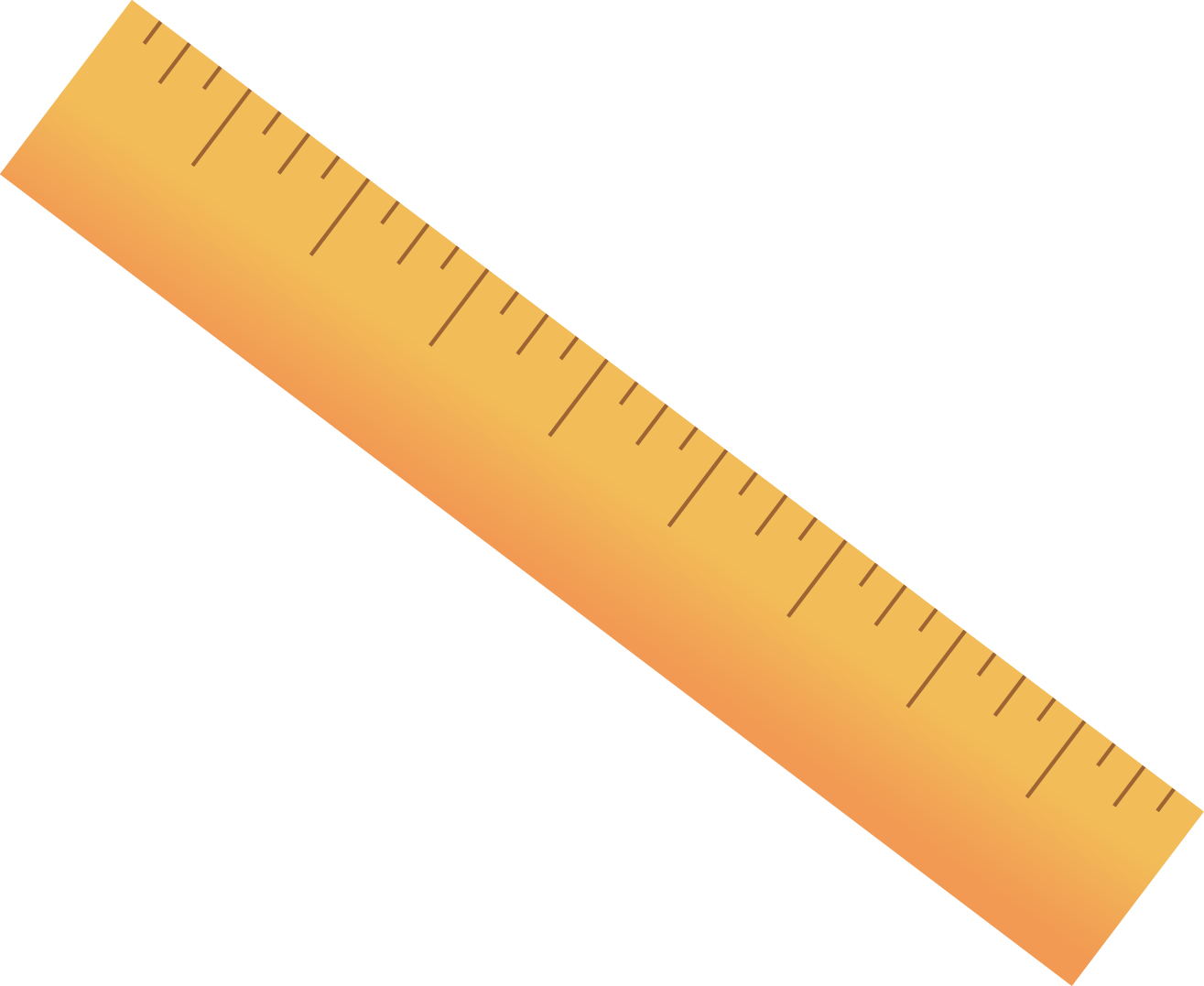 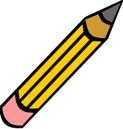 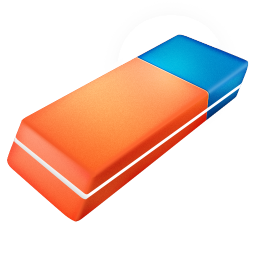 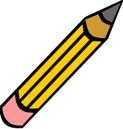 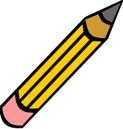 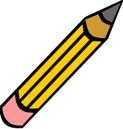 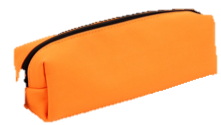 Di atas meja ada______
Kemarin hari apa?

Hari ini hari apa?Besok hari apa?
Kemarin hari Minggu
Hari ini hari Senin
Besok hari Selasa
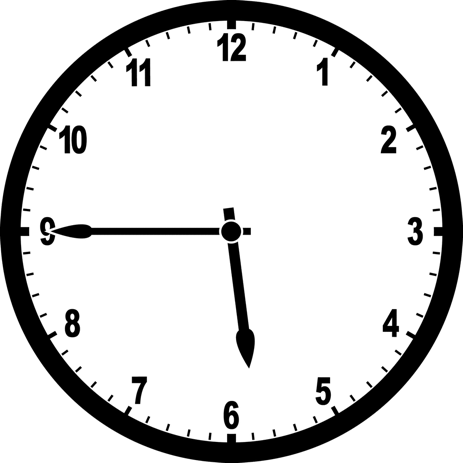 Jam berapa sekarang?
“Jam enam kurang lima belas/seperempat”
Jam berapa Anda makan siang?
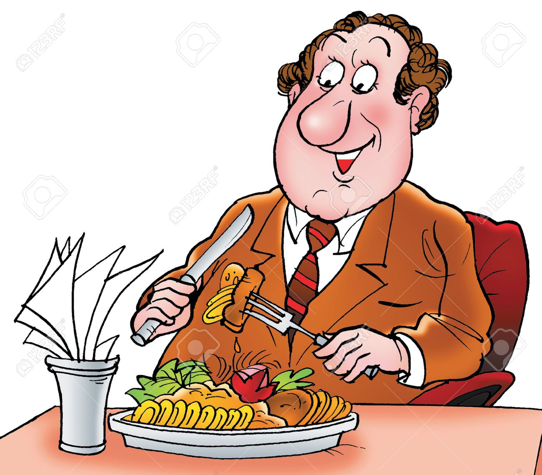 Saya makan siang pada jam____siang.
Please write the digits for this number:“Dua Ratus Tiga Puluh Empat”
“234”
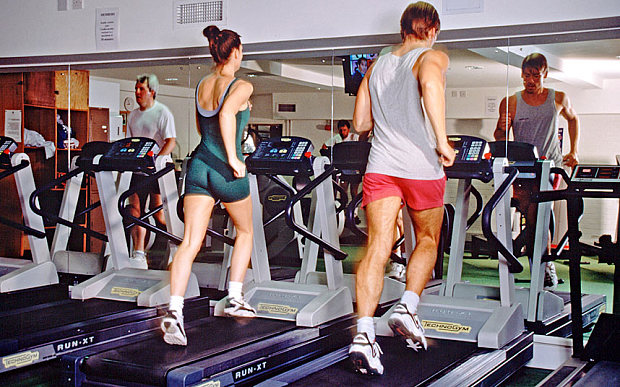 Berolahraga
Memasak
Mengerjakan PR
What does in Indonesian?
“A. Berolahraga”
Kapan hari ulang tahun Zac Eferon?
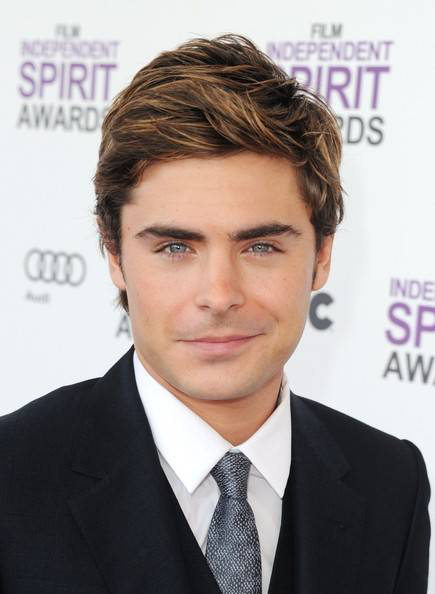 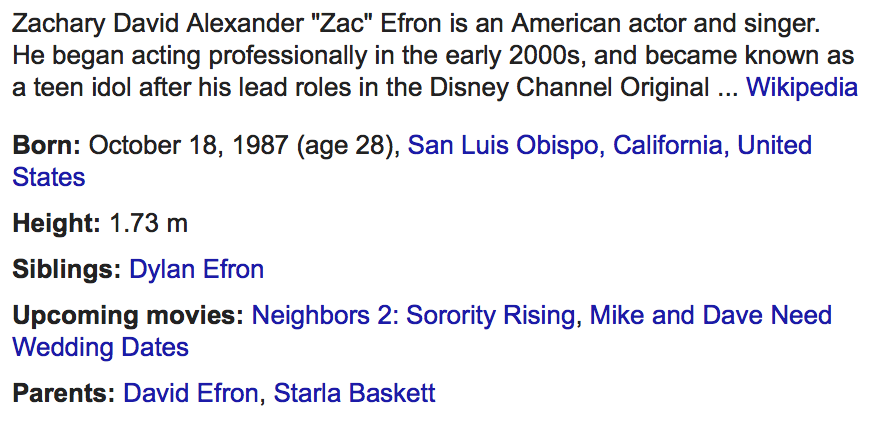 Hari ulang tahunnya tanggal 18 Oktober 1987
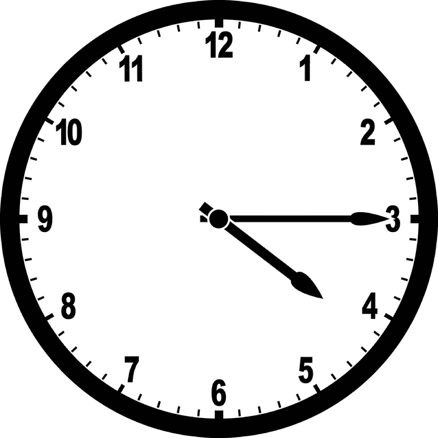 Jam berapa sekarang?
“Sekarang jam empat lewat seperempat”
Jam berapa Anda bangun tidur?
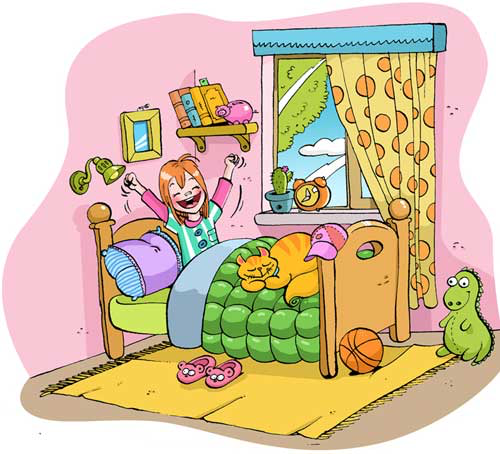 Saya bangun tidur pada jam_____pagi